Adjustments and Revision for
 French and Spanish
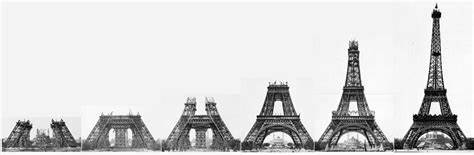 GCSE French / Spanish Themes
Theme 1: Identity and culture
Me, my family and friends
Technology in everyday life
Free-time activities
Customs and festivals 
Theme 2: Local, national, international and global areas of interest
Home, town, neighbourhood and region
Social issues
Global issues
Travel and tourism
Theme 3: Current and future study and employment
My studies
Life at school/college
Education post-16
Jobs, career choices and ambitions
Listening	25% 
Speaking 	25%
Reading 	25%
GCSE Spanish Adjustments
Theme 1: Identity and culture
Me, my family and friends
Technology in everyday life
Free-time activities – not in the 90 word questions
Customs and festivals 
Theme 2: Local, national, international and global areas of interest
Home, town, neighbourhood and region
Social issues
Global issues
Travel and tourism
Theme 3: Current and future study and employment
My studies
Life at school/college
Education post-16 – not in the 150 word questions
Jobs, career choices and ambitions
Writing		25%
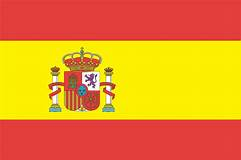 GCSE French Adjustments
Theme 1: Identity and culture
Me, my family and friends
Technology in everyday life
Free-time activities 
Customs and festivals- not in the 90 or 150 word questions
Theme 2: Local, national, international and global areas of interest
Home, town, neighbourhood and region
Social issues
Global issues– not in the 90 word questions
Travel and tourism- not in the 90 or 150 word questions
Theme 3: Current and future study and employment
My studies
Life at school/college
Education post-16 – not in the 90 word questions
Jobs, career choices and ambitions
Writing		25%
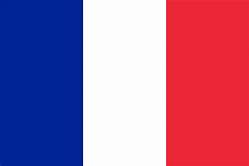 learn vocabulary
revise basic tense structures
learn vocabulary
speak out loud
learn vocabulary
listen to the language
learn vocabulary
The Basics
AQA vocabulary list
Purple Revision Workbook
Speaking test questions 
booklet / flashcards
The Basics
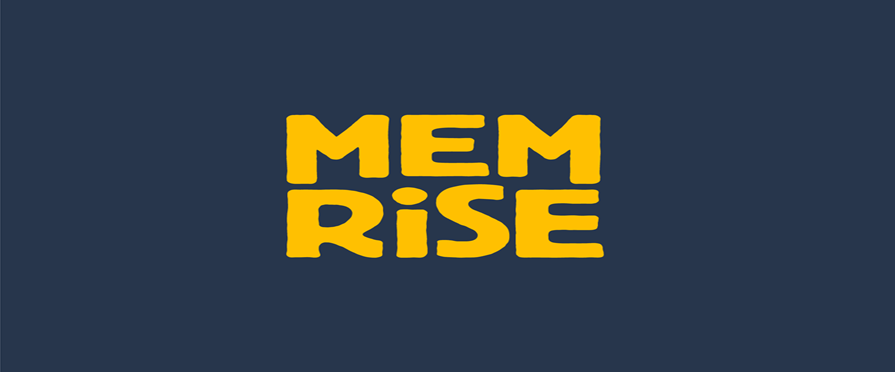 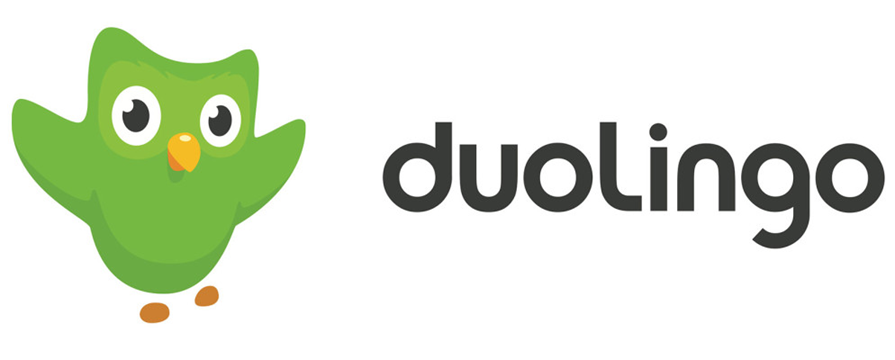 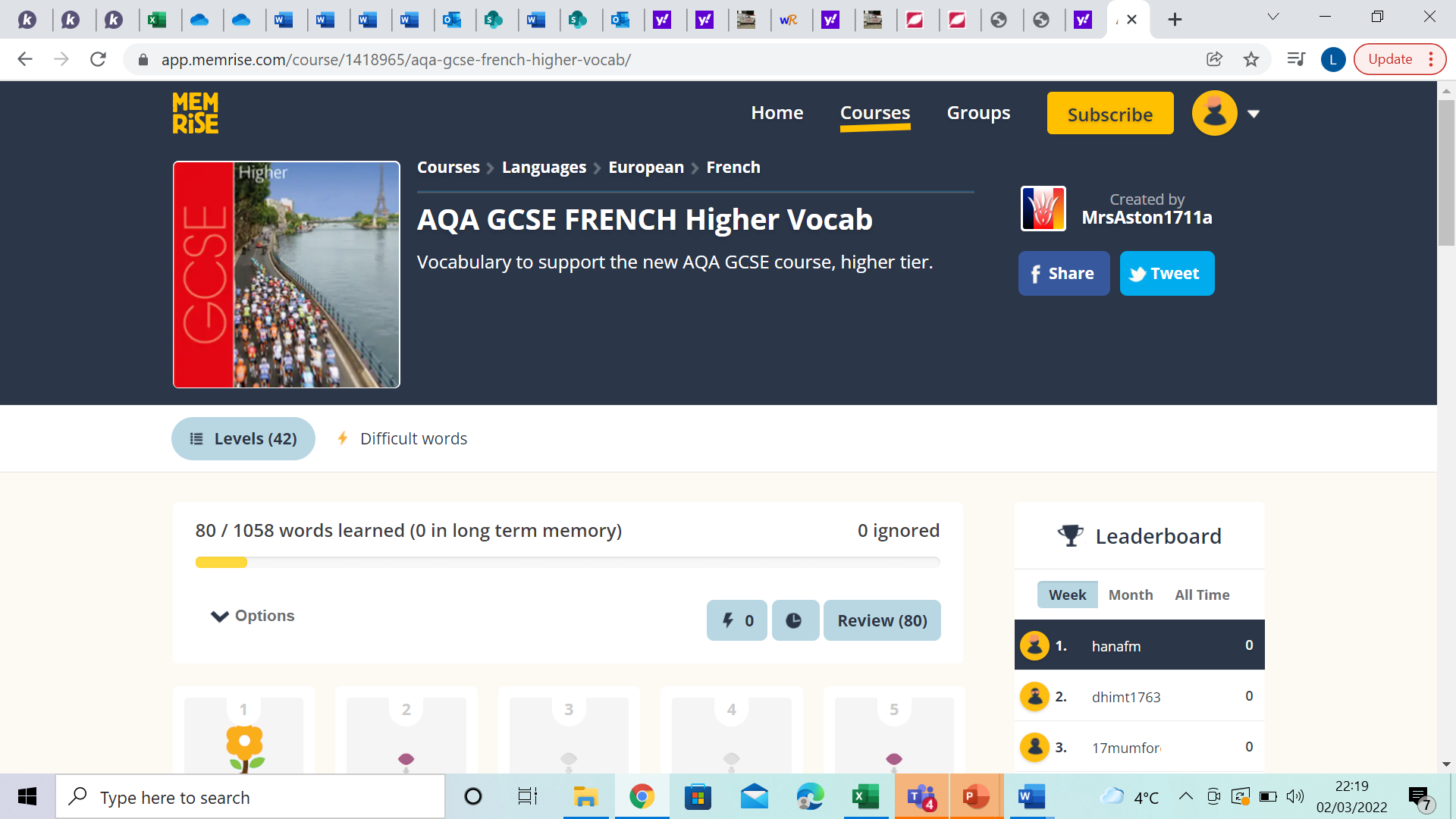 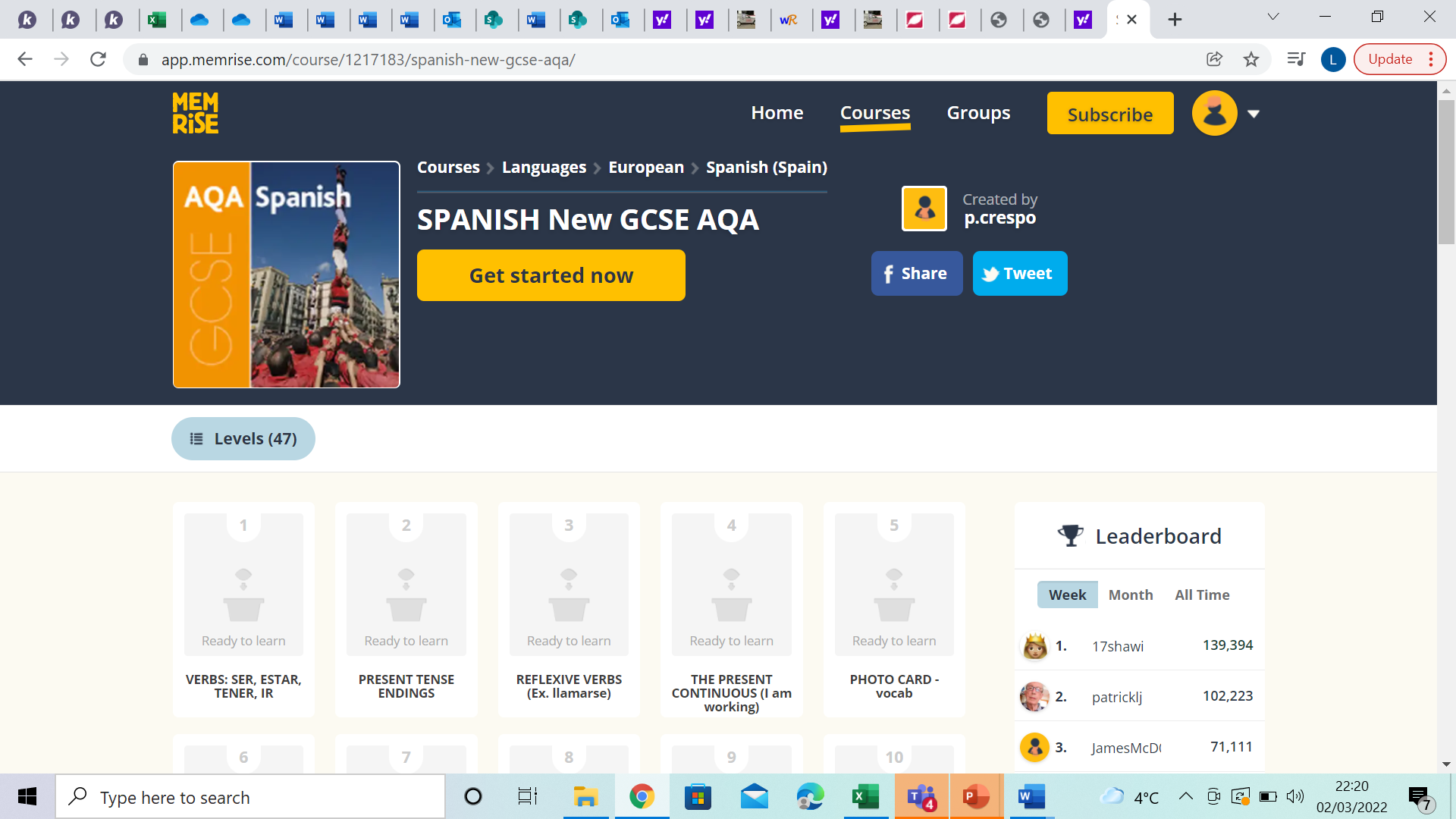 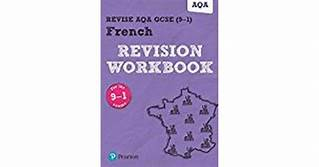 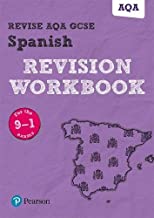 learn groups of words from the same topic area
copy / cover / write
look for related words / families of words
make silly connections
highlight the vocab you know – go back to the unhighlighted words
get someone to test you
Memrise little and often – 10 mins a day
How do I learn vocabulary?
Listening
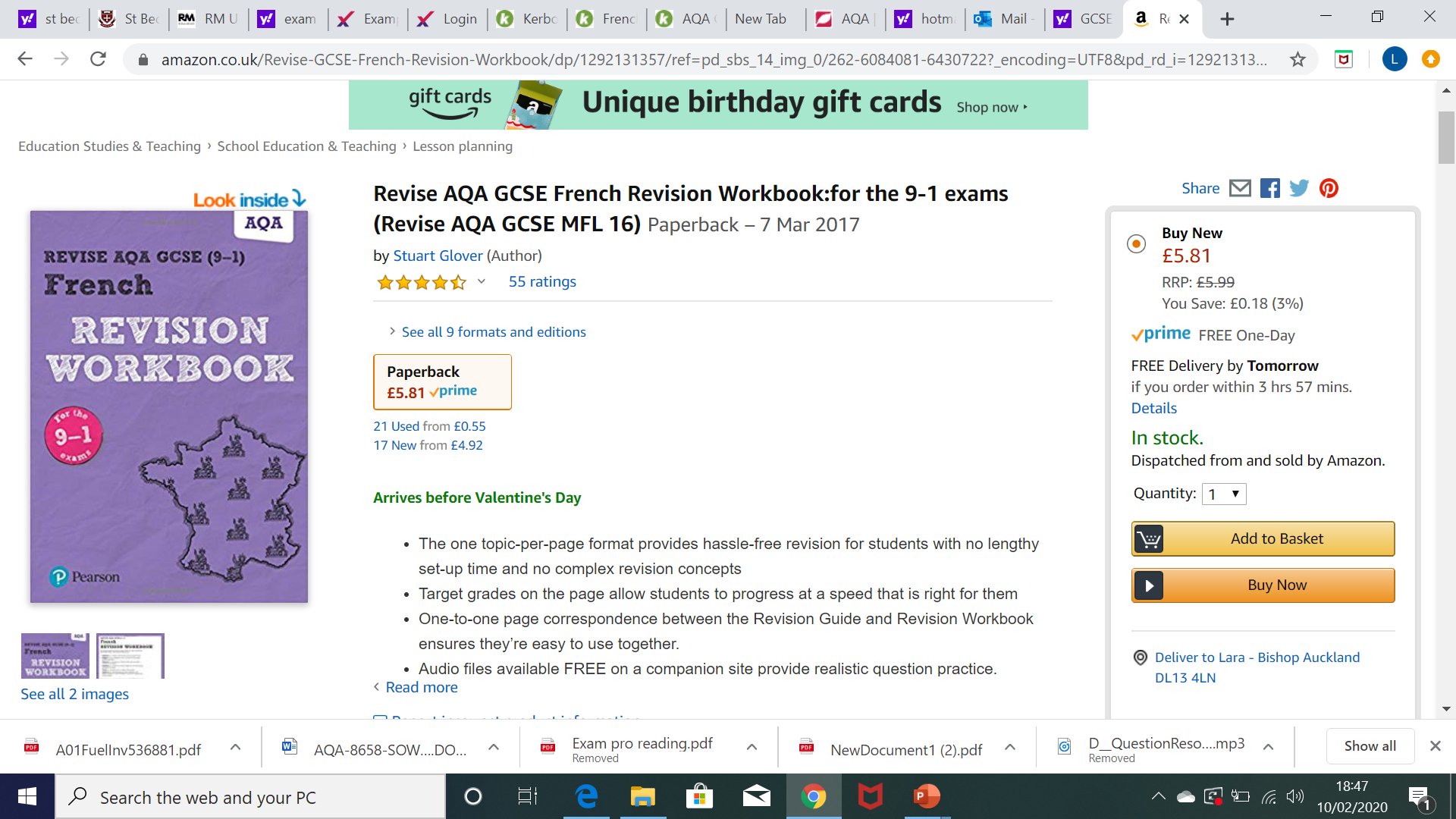 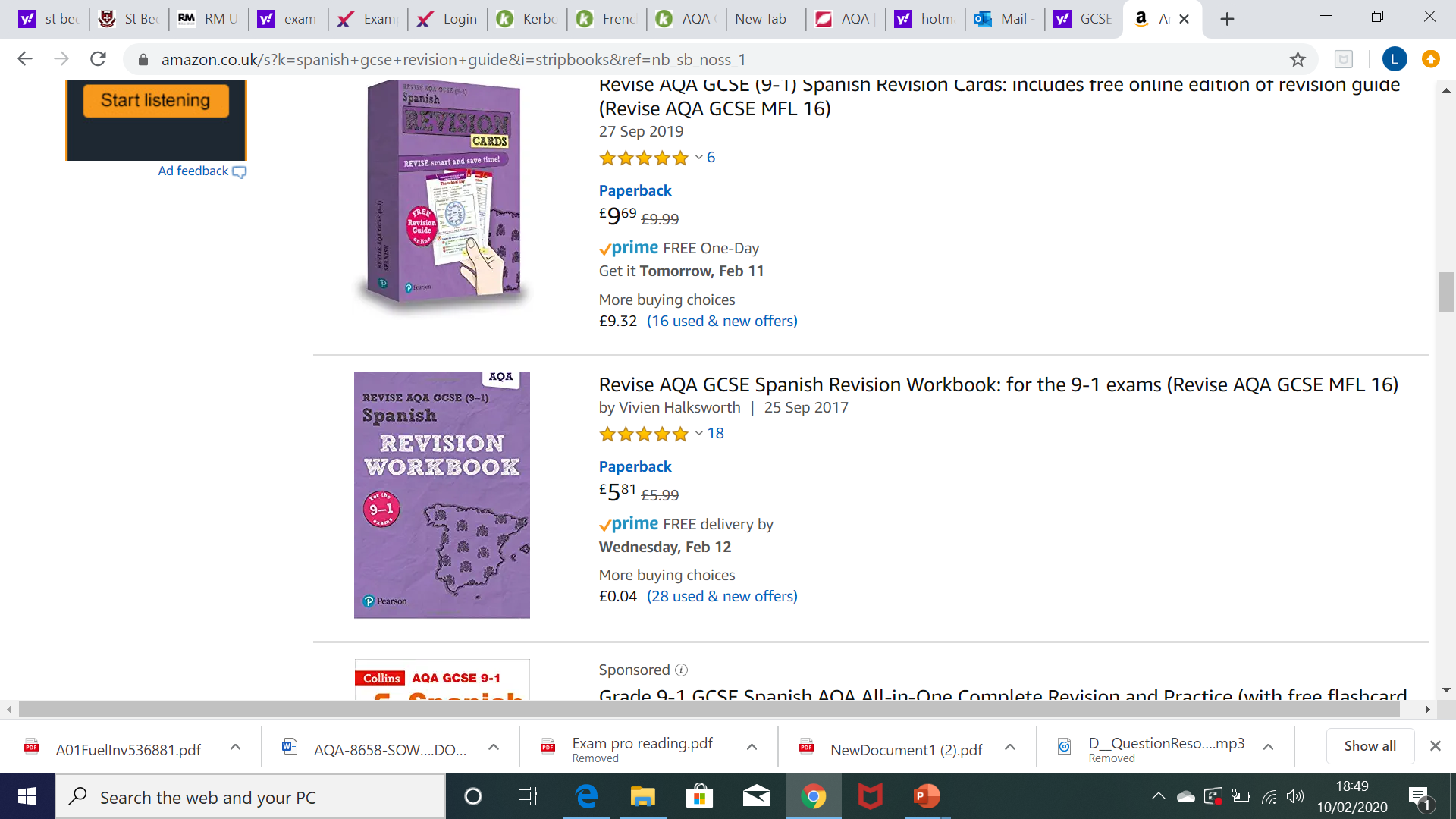 Use the revision guide

Listen to the language


Listen online to French or Spanish
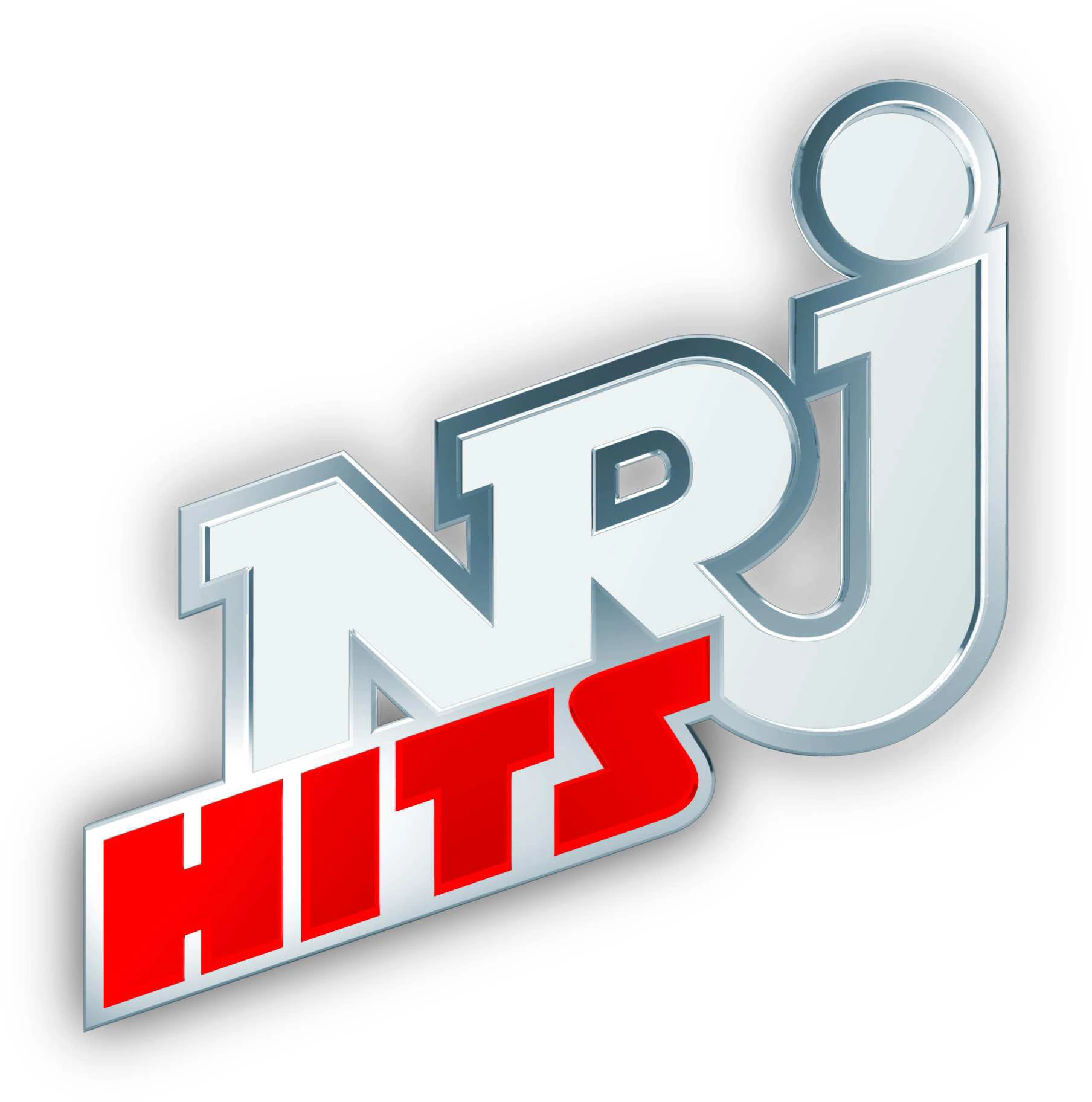 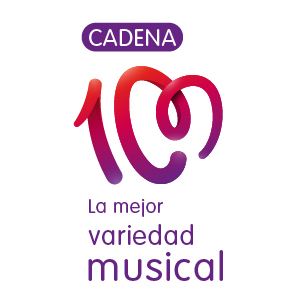 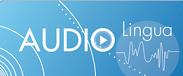 Speaking
make flashcards – question on the front / answer on the back
on the front add some silly pictures to help you remember the info on the back
¿Dónde vives?
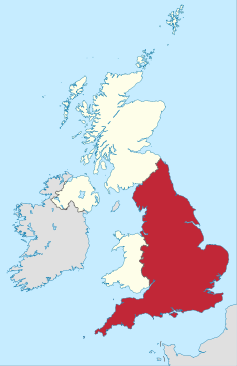 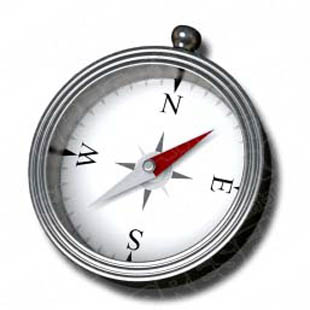 Vivo en una casa grande en las afueras del pueblo que se llama Barnard Castle. Está en el noreste de Inglaterra cerca de Darlington.
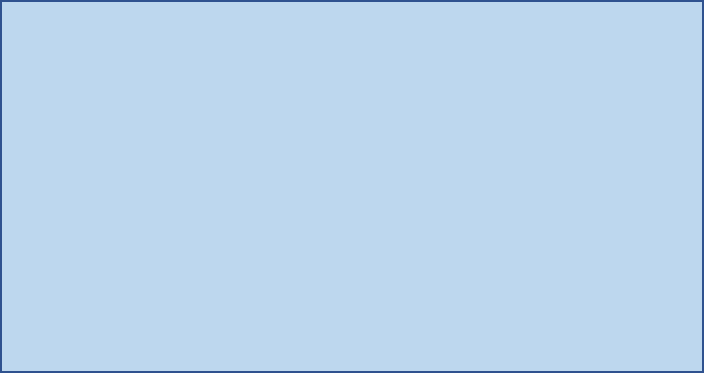 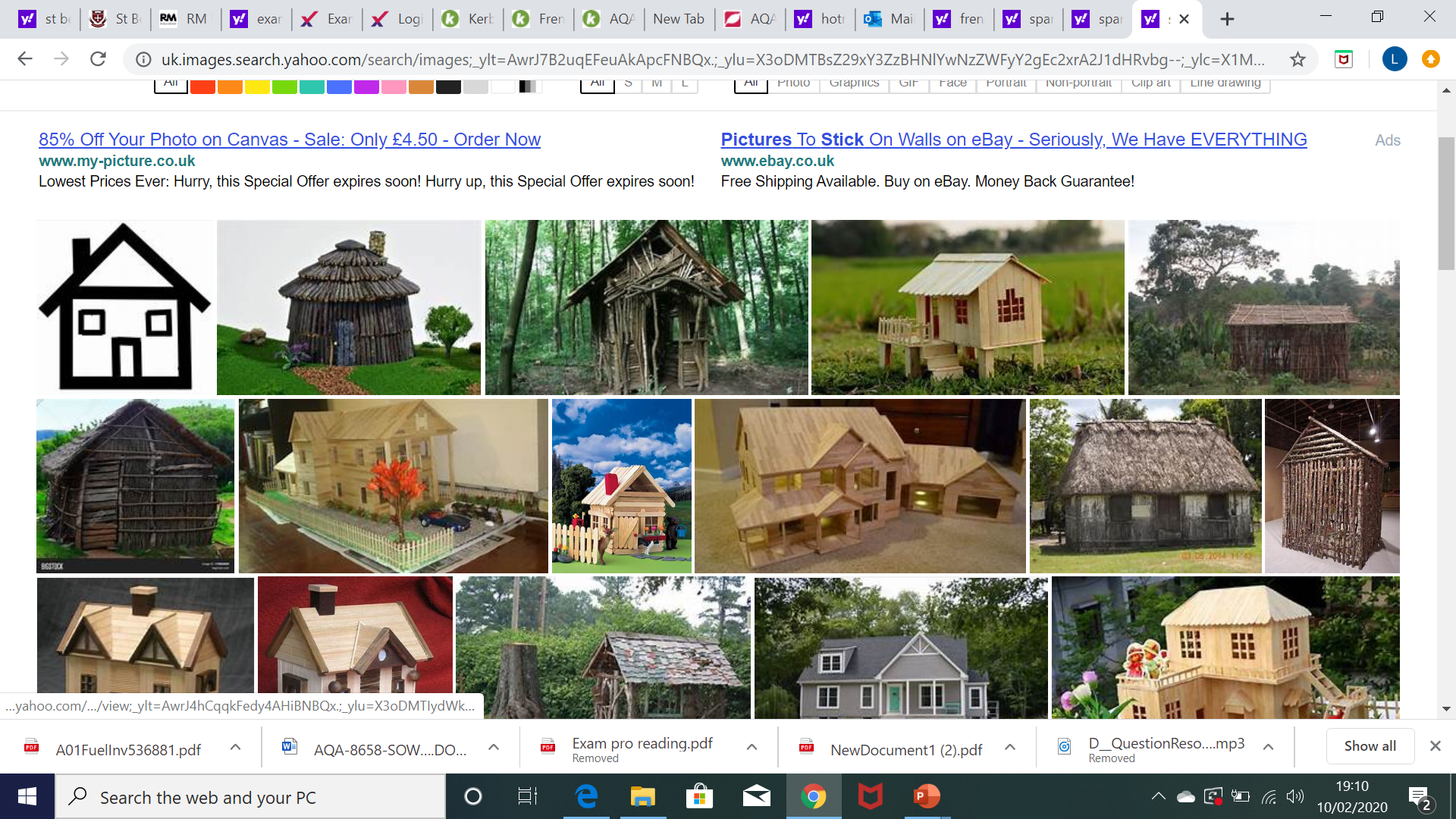 BC
D    D
Speaking
make flashcards – question on the front / answer on the back
cover up some of the card with coins or items from your pencil case
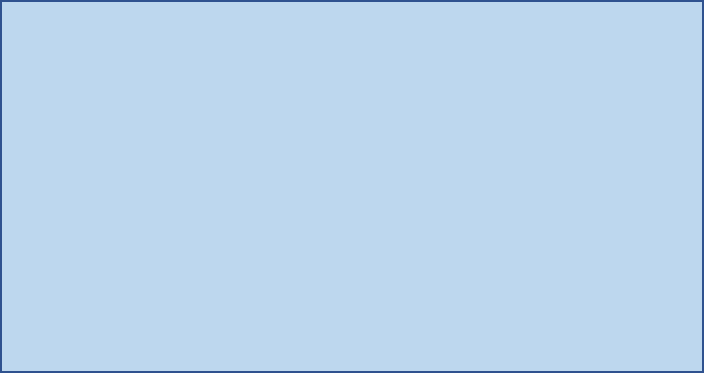 Vivo en una casa grande en las afueras del pueblo que se llama Barnard Castle. Está en el noreste de Inglaterra cerca de Darlington.
¿Dónde vives?
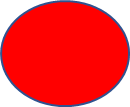 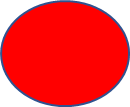 Speaking
make flashcards – question on the front / answer on the back
write it on a mini white board, erase some words and try to say it out loud
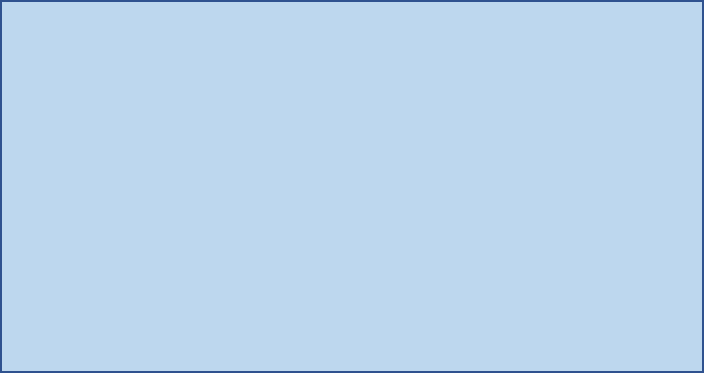 ____ en una casa _____en las afueras del pueblo ___se llama Barnard Castle. ____ en el noreste de _________ cerca de Darlington.
¿Dónde vives?
Speaking
make flashcards – question on the front / answer on the back
write it on a mini white board, erase some words and try to say it out loud
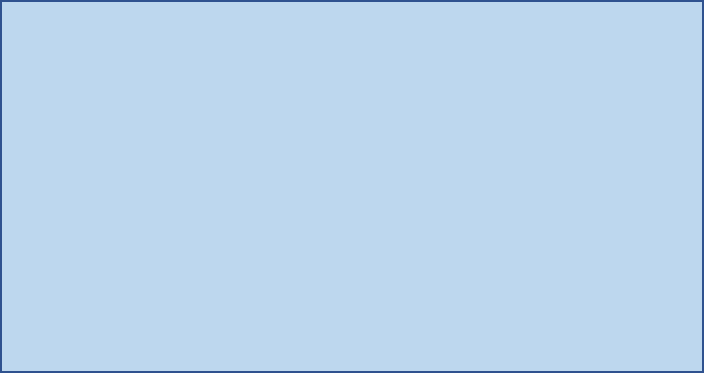 ____ en una _____ _____en las afueras del pueblo ___se _____ Barnard Castle. ____ en el ________ de _________ cerca de _________.
¿Dónde vives?
Reading
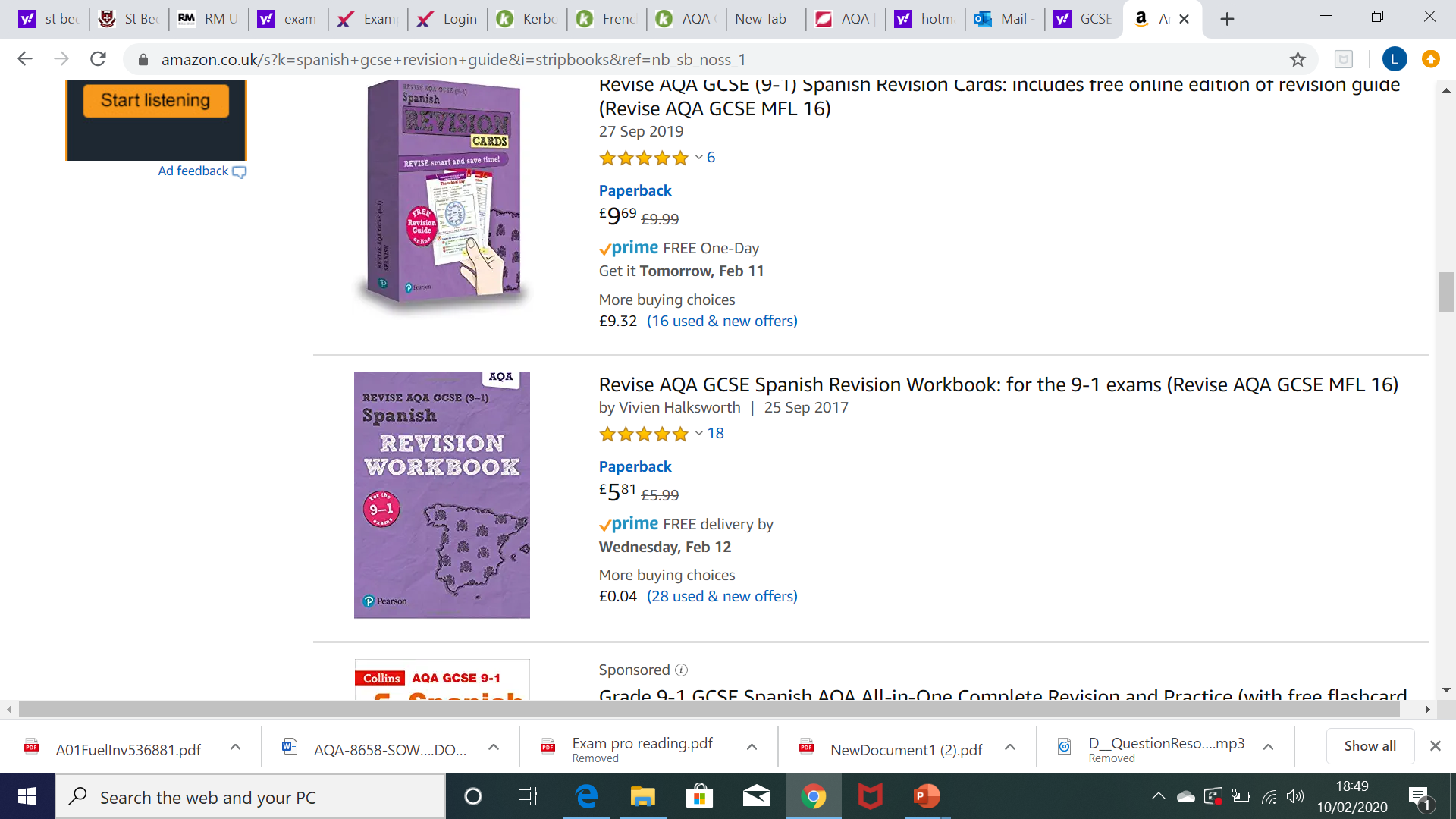 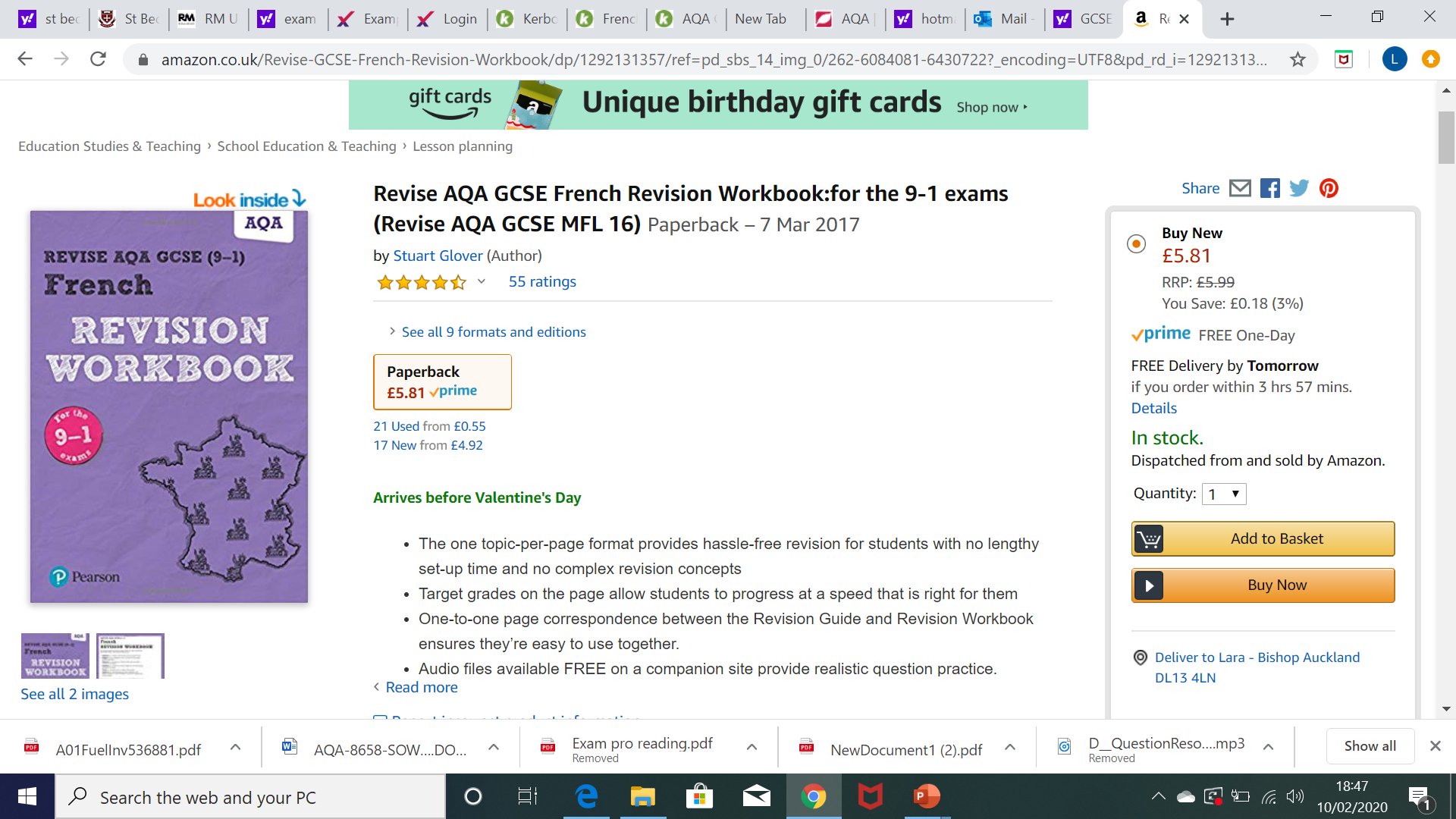 Use the revision guide 

Read articles online
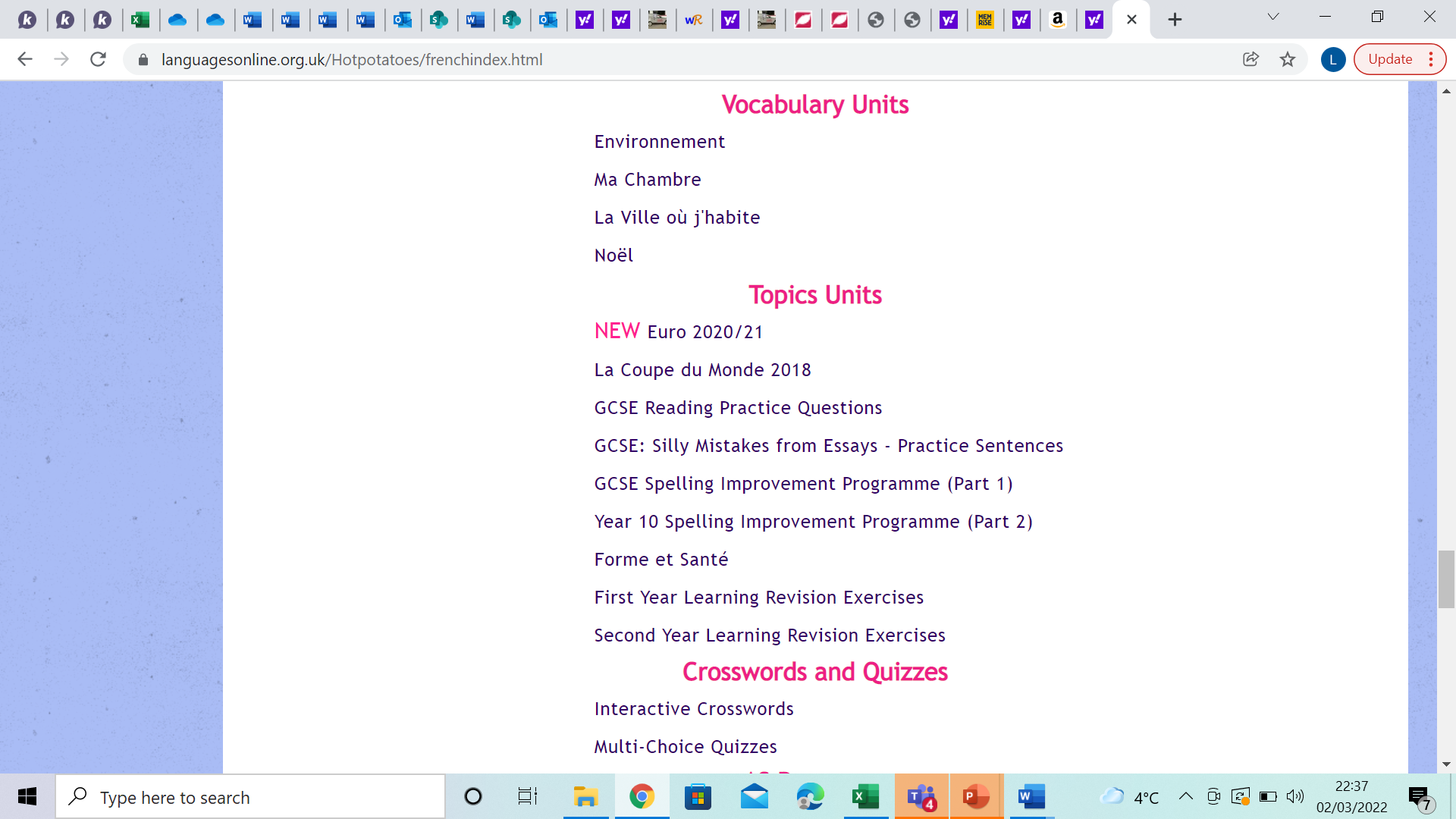 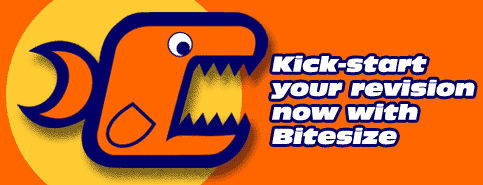 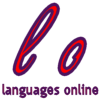 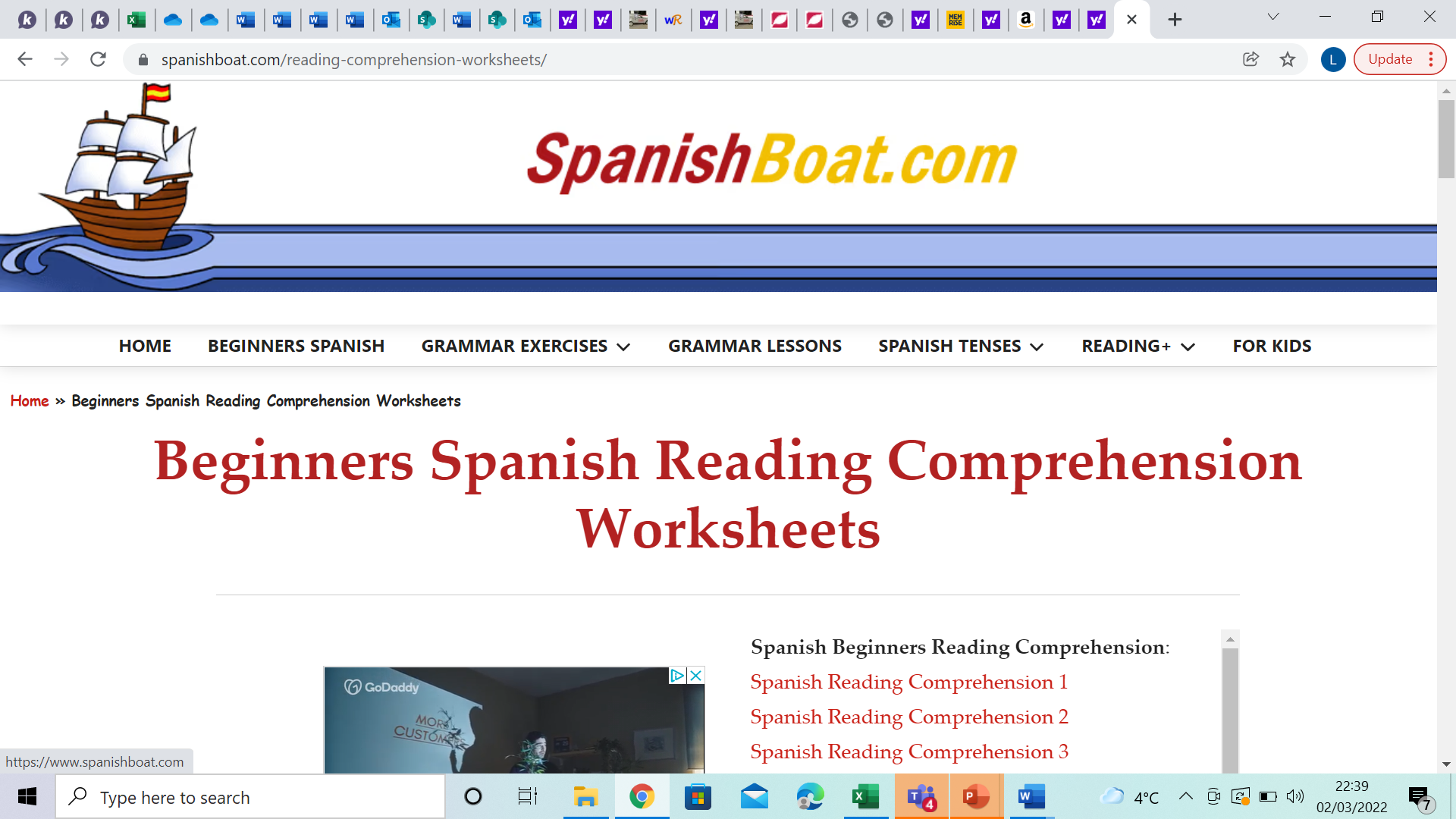 Writing
collect and learn a selection of key phrases in a range of tenses and make sure you work them into your piece – plan around them
90 word piece
Past Tense
je suis allé
j’ai joué / j’ai mangé
on s’est bien amusés
c’était
Future tense
je voudrais aller
je vais étudier
ce sera
Opinions
ce que j’aime le plus c’est
selon mon ami c’est
quel dommage
Complex phrases
bien qu’il soit…
j’en ai marre
Writing
collect and learn a selection of key phrases in a range of tenses and make sure you work them into your piece – plan around them
150 word piece
cuando sea mayor
si tuviera más dinero 
nunca pensé que me habría gustado la idea de
según se dice
ojalá pudiera
In conclusion